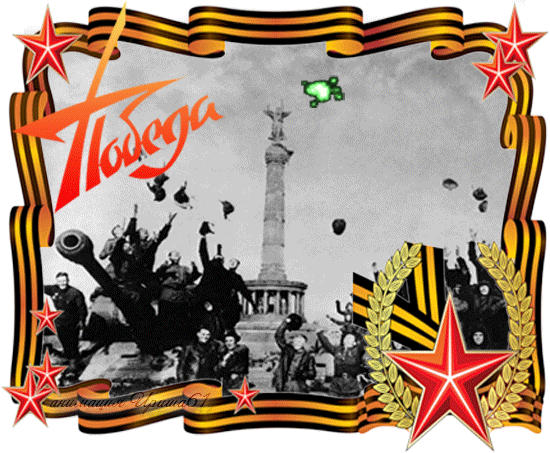 Детям о Великой Отечественной войне
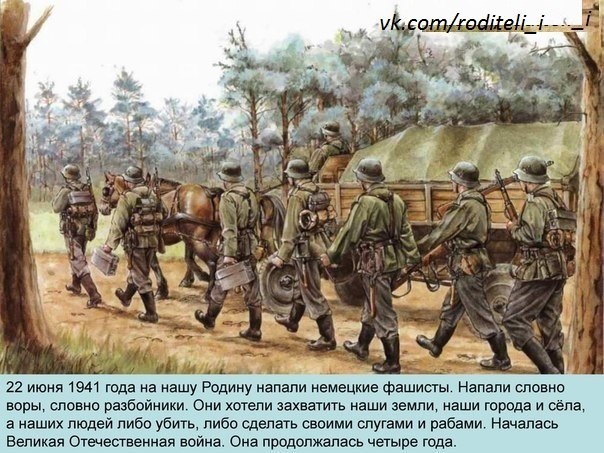 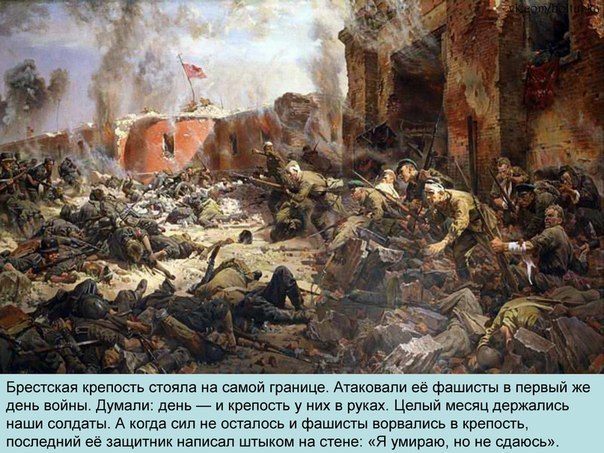 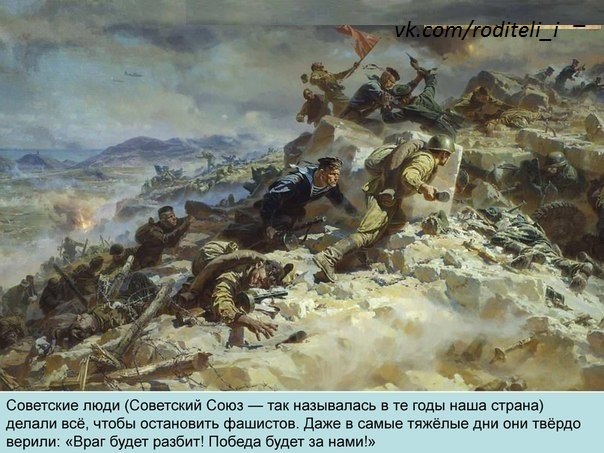 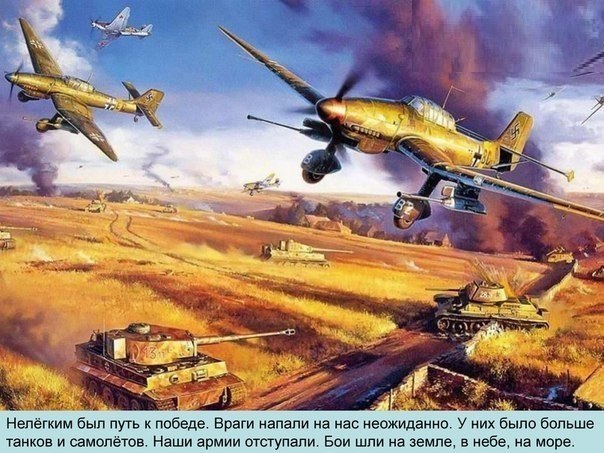 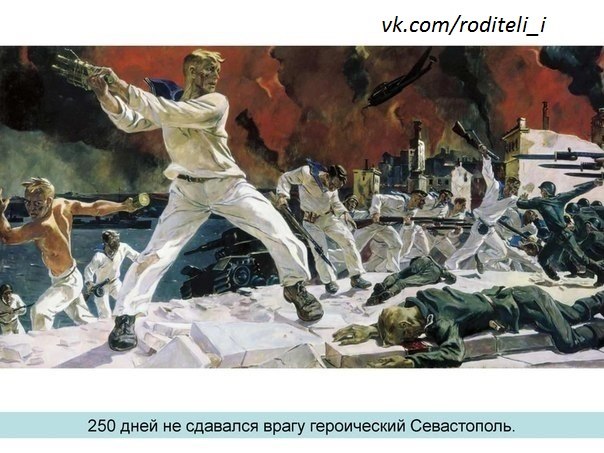 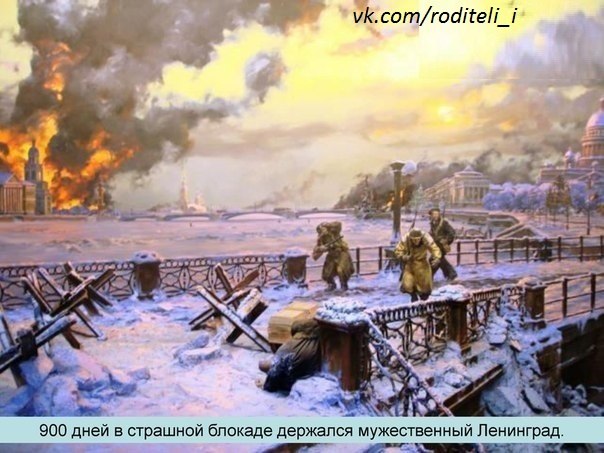 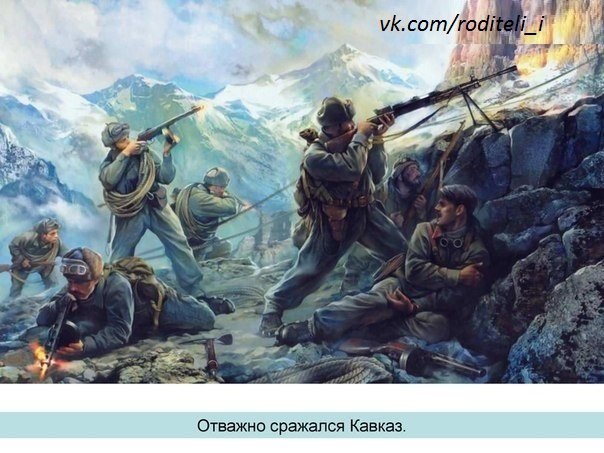 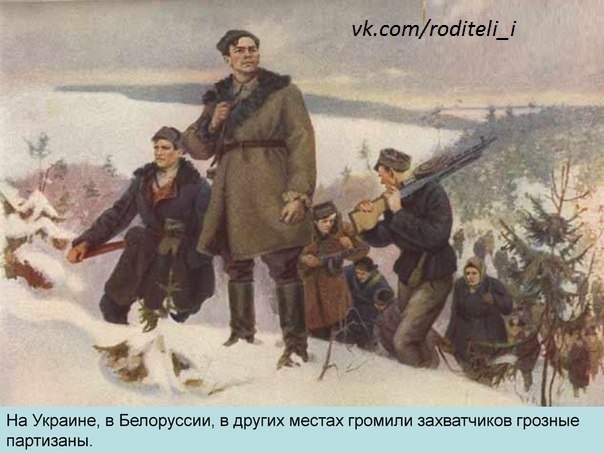 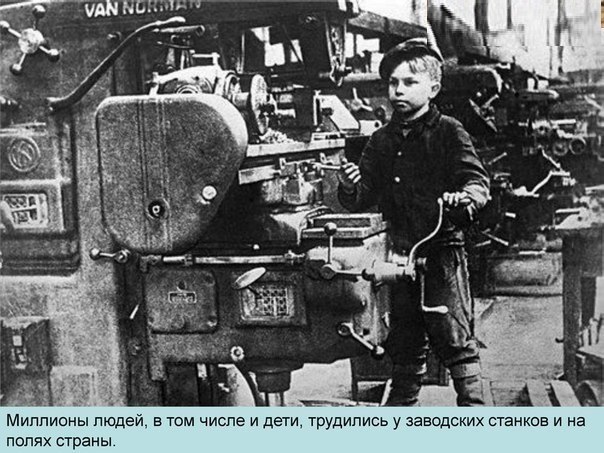 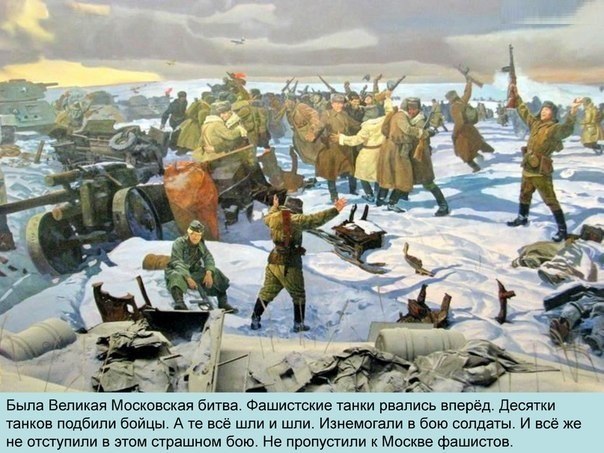 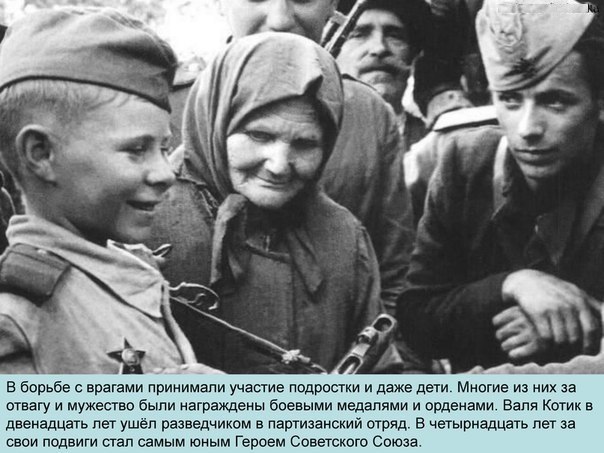 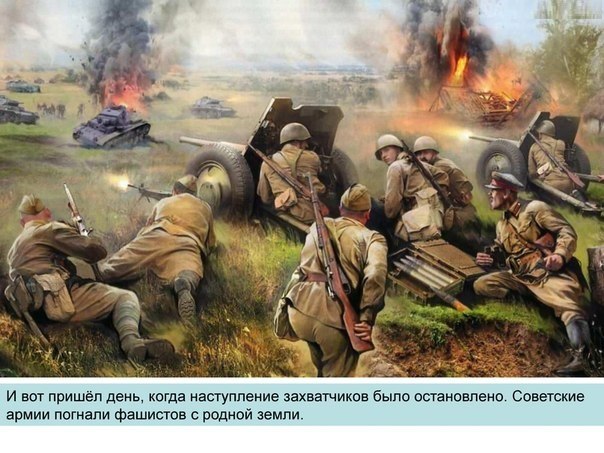 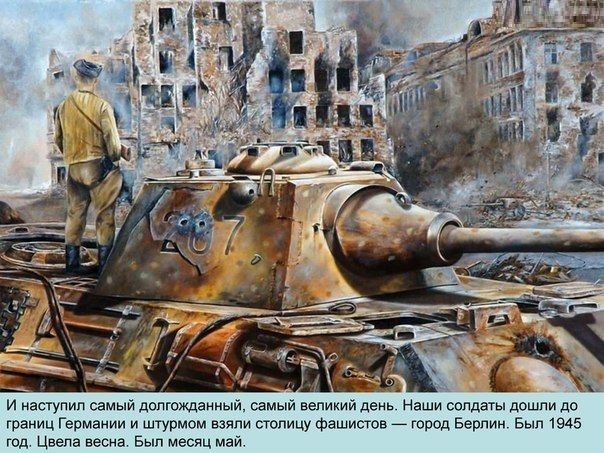 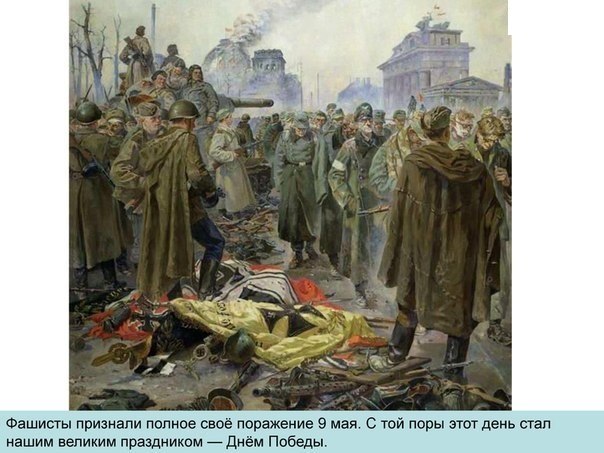 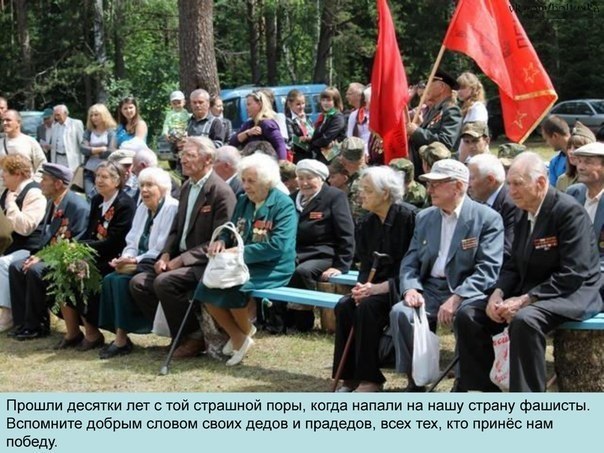 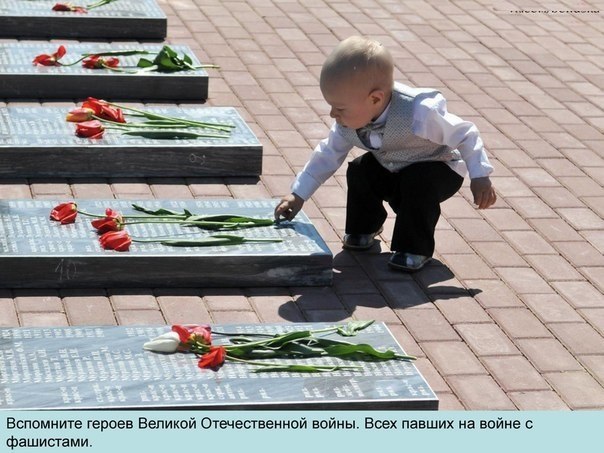 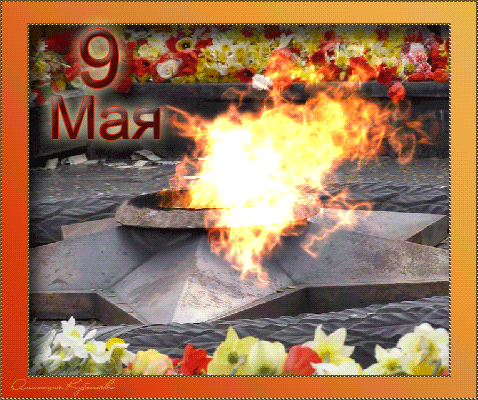 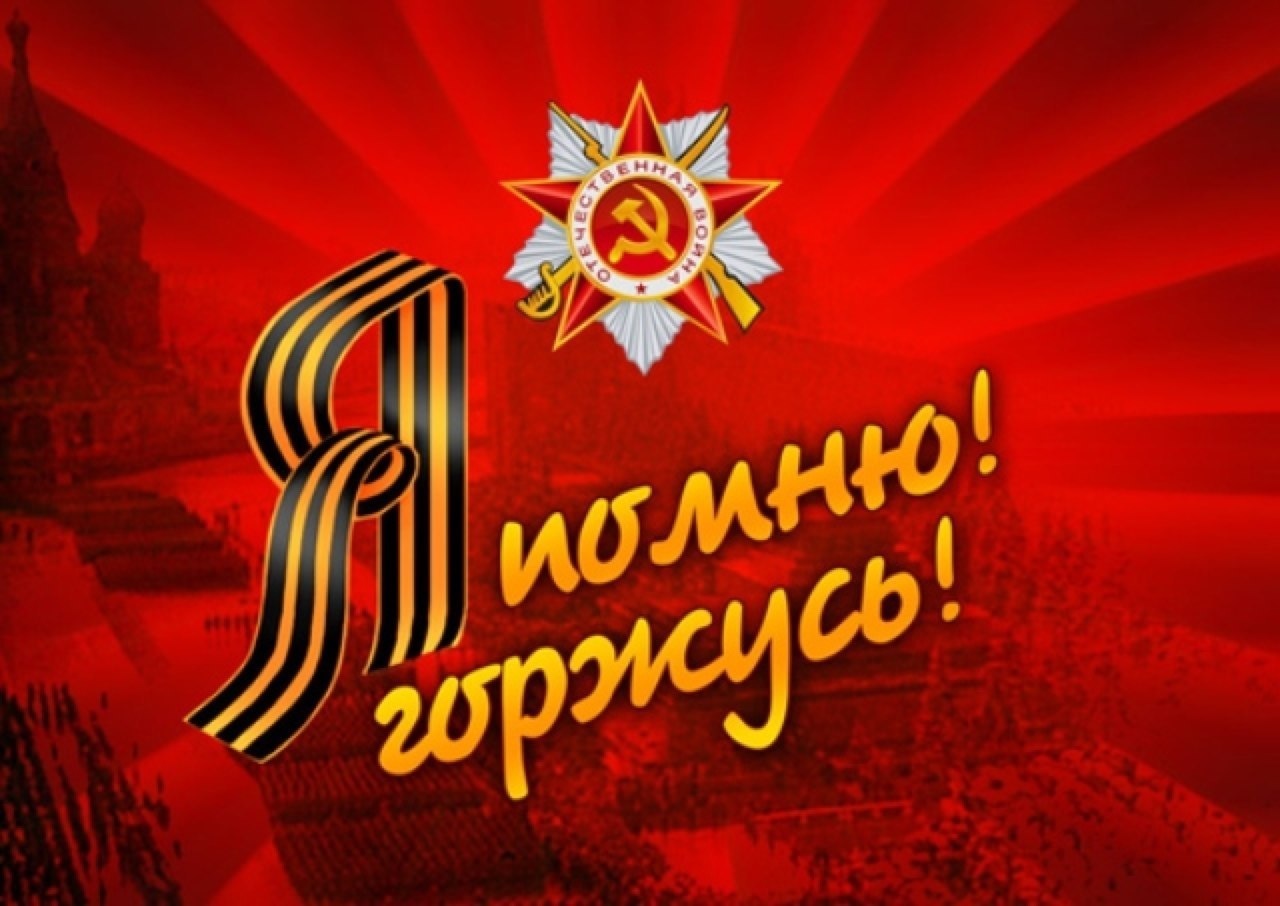 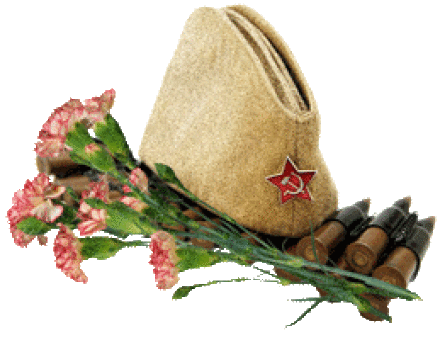